Tree of Life Nativity (Nacimiento) Candle Holder (M1056)
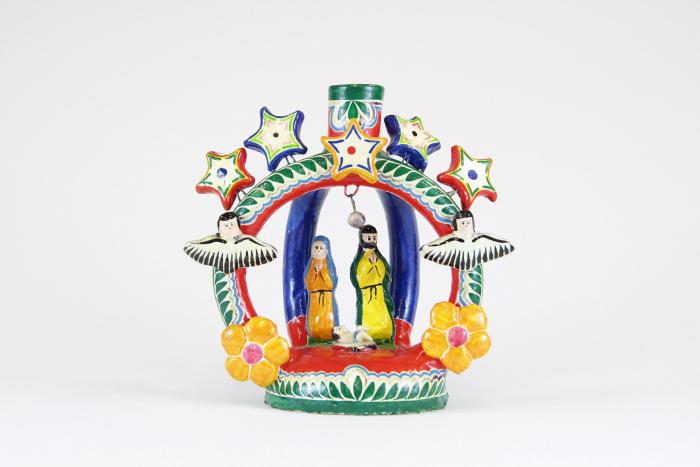 Nativity (Nacimiento) with Stars Candle Holder (M1059)
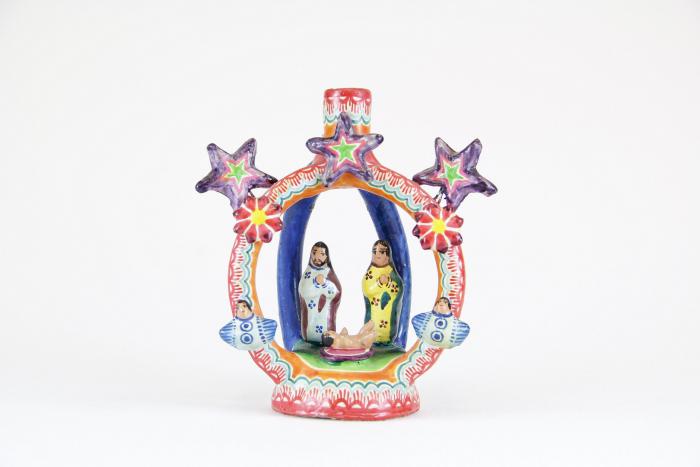 Tree of Life Candelabra with Owls (M1061)
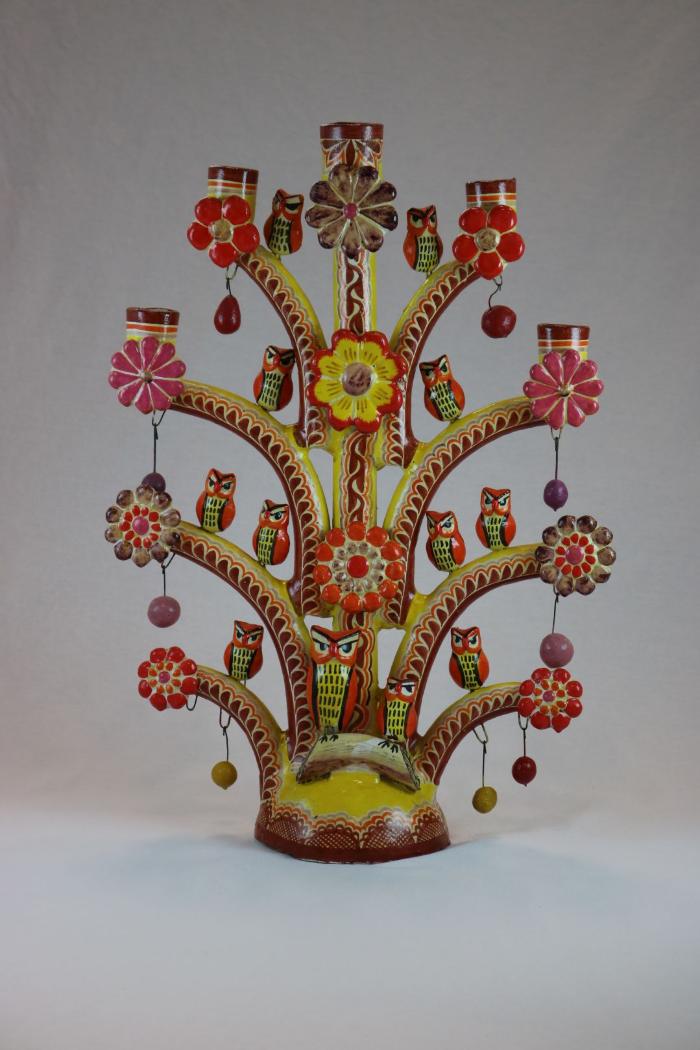